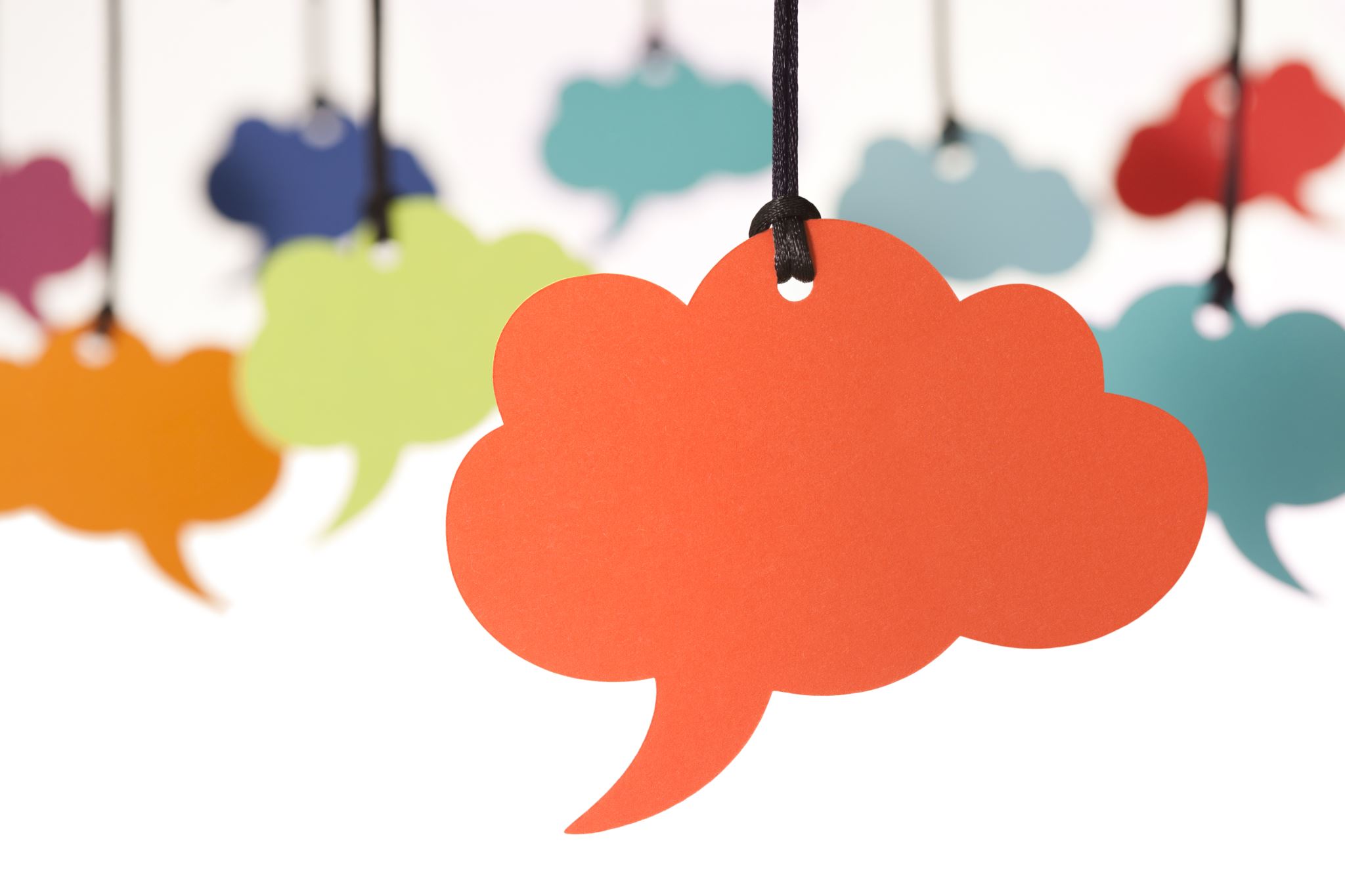 Sociální psychologie II_5. seminář
PersuazePhDr. Jaroslava Dosedlová, Dr.
lat. persuadere – přemlouvat, navádět, svádět, pohnout někým
- forma komunikace (osobní či mediální)
- úmyslný pokus o ovlivnění
- dochází ke změně duševního stavu recipienta (změně postoje)
- svobodná volba na straně recipienta
Persuaze je specifická forma komunikace, jejímž cílem je ovlivnit duševní stav recipienta v atmosféře svobodné volby
			X 
Nátlak (rozkazy, zákazy, vyslýchání, vymáhání dluhů, emocionální vydírání)
Persuaze
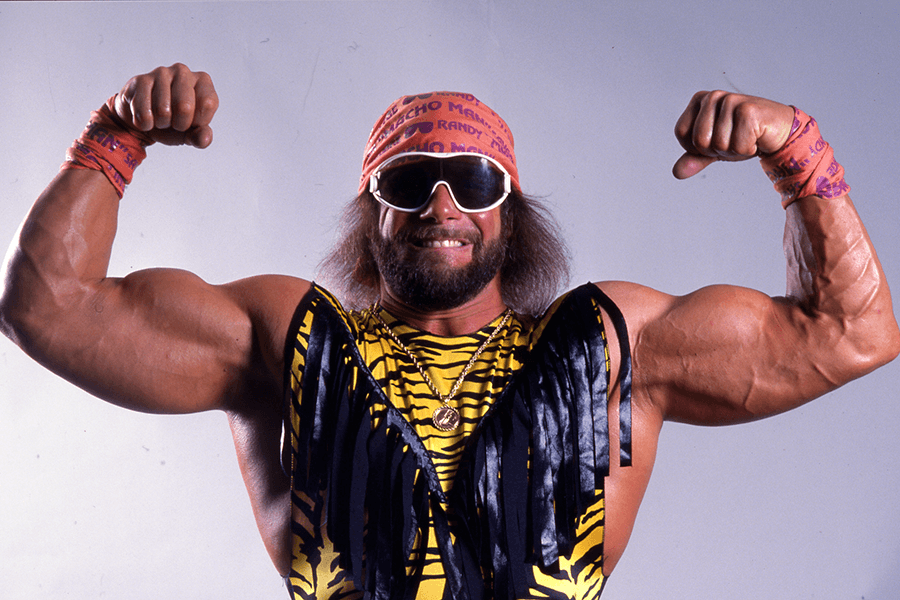 Faktory přesvědčivosti na straně komunikátora
Autorita
Věrohodnost (vnímaná odbornost a důvěryhodnost spojená s rétorikou)
Spáčský efekt (sleeper effect) 
Atraktivita
Sociální podobnost publiku
Argumentace zdánlivě odporující vlastním zájmům zaměřeným na osobní zisk
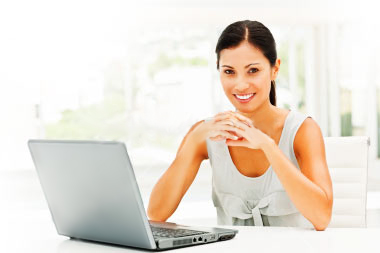 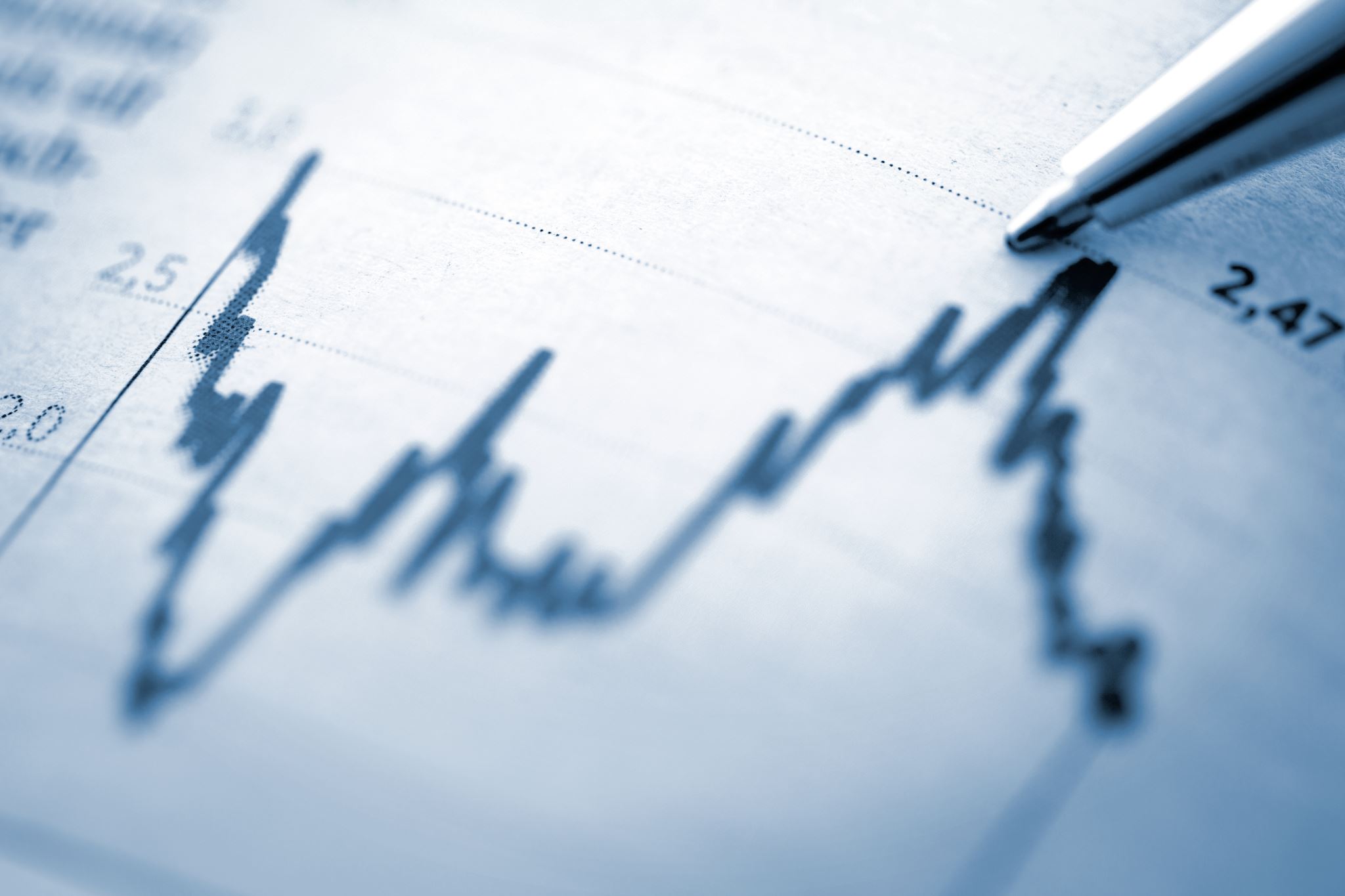 Faktory přesvědčivosti na straně zprávy- racionální argumenty (logos) x emocionální argumenty (pathos)- jednosměrná x obousměrná argumentace- zdůrazňování přínosů- konkrétní příběhy- teorie dvoustupňového toku (Lazarus)- míra negativních emocí (strachu)
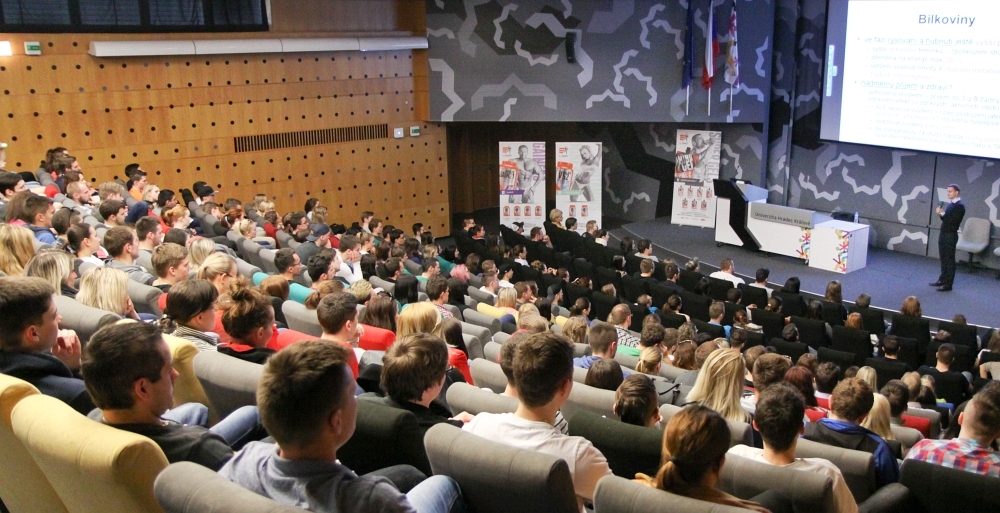 Faktory ovlivňující přesvědčivost na straně recipienta
- vzdělanost, informovanost, zaangažovanost
- věk
- pohlaví
- sebeúcta
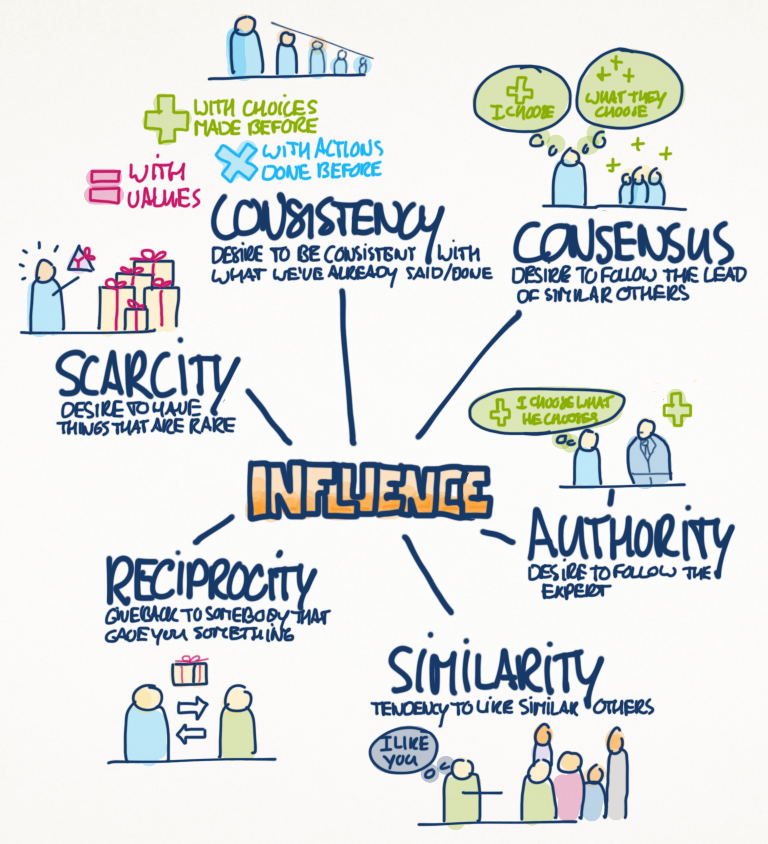 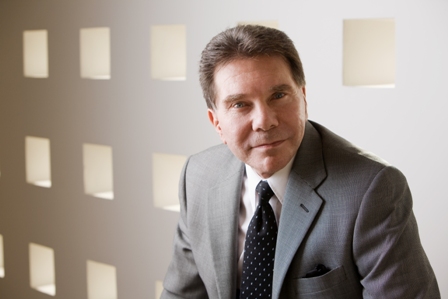 Principy přesvědčivosti dle Cialdiniho
1. reciprocita
2. závazek a konzistence
3. konsenzus, sociální schválení
4. oblíbenost, sympatie, podobnost
5. autorita
6. vzácnost
Kniha Vliv: věda a praxe (2008)
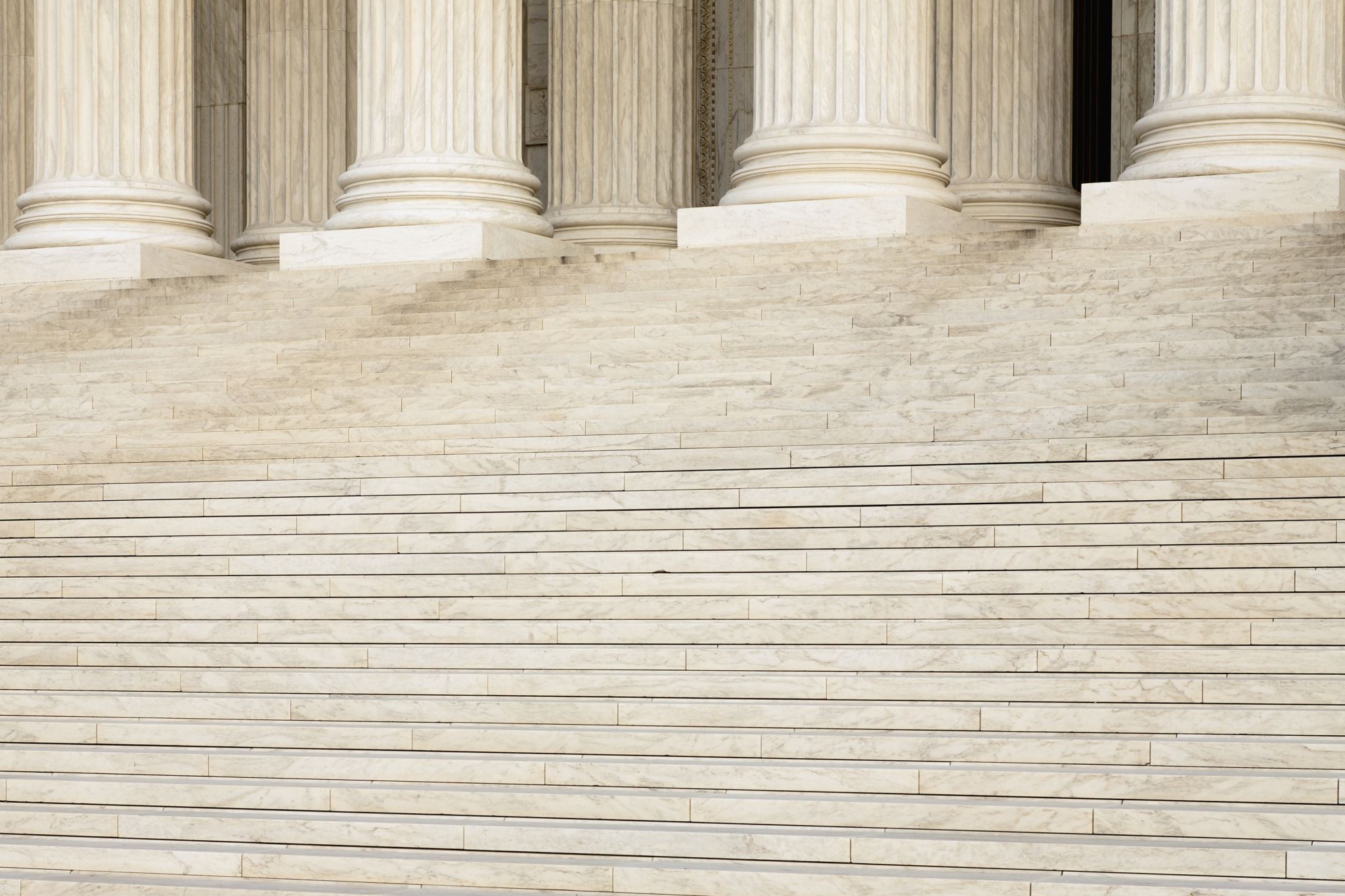 Etické aspekty persuaze
Nejprve se ptej, až potom obhajuj. Buď otevřený dalším perspektivám.
Rozuměj tomu, co tvrdíš. Buď výborně informovaný.
Vyhýbej se výmyslům, nesprávným výkladům a neúplným informacím.
Buď připraven ustoupit, když víš, že můžeš druhému způsobit škodu.

Simons et al., 2001
Doporučené zdroje
Cialdini, R.B. (2016). Před-svědčování. Brno: Jan Melvil 	Publishing.
Cialdini, R.B. (2012). Zbraně vlivu. Brno: Jan Melvil Publishing. 
Gálik, S. (2012). Buy this book. Psychologie přesvědčování. 	Praha: Grada.
Myers, D.G. (2016). Sociální psychologie. Brno: Edika.